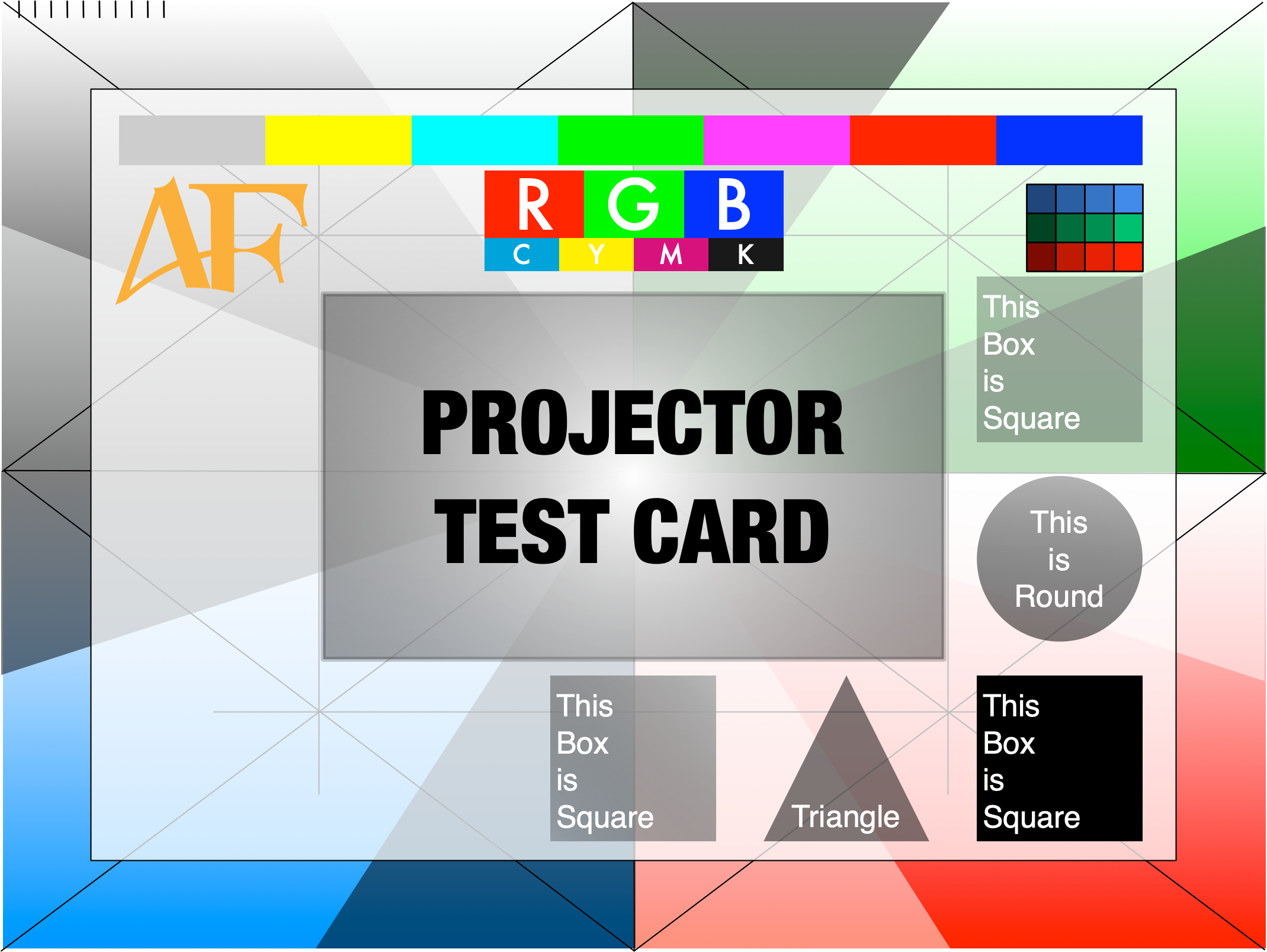 Arial 4
Arial 6
Arial 8
Arial 10
Arial 12
Arial 14
Arial 18
Arial 24
Arial 36
Arial 48
Arial 72
http://www.kickasspmbook.com